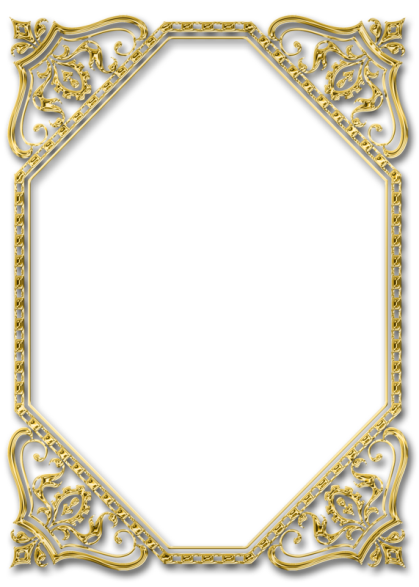 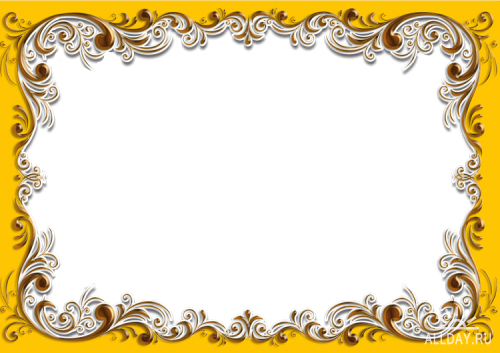 Фестиваль    творчества            «Признание»
номинация «Золотые руки»
Выполнила 
Инструктор по физической культуре Петрова Л.В
г.Бердск . 2015
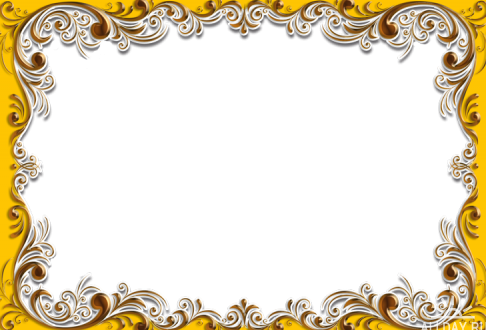 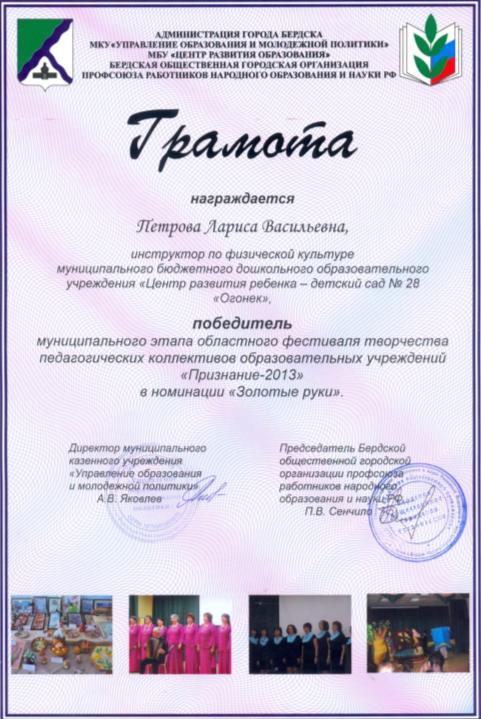 Жил-был  поэт, душой     влюблённый  В мир,
   что  для  нас Творец       создал,
«У  Лукоморья  дуб зелёный..»
Поэт однажды  написал...
Он в этом  сказочном творенье
Живыми  делал  чудеса,
В  нас пробуждал       воображенье,
    И птицею под небеса
   Оно летело без преграды
      Навстречу  сказочной         мечте!
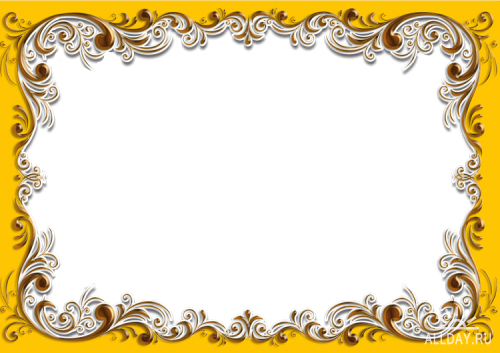 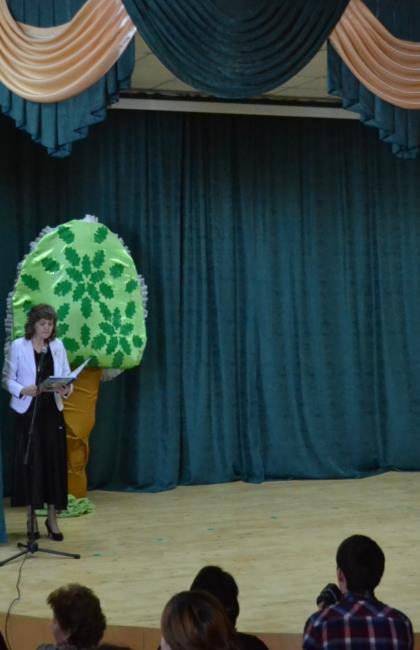 Прошли года, 
я повзрослела,
Те сказки детям достаю,
Но вот однажды захотела
Создать вдруг сказку я свою!
Так появилось в мире вскоре  
Моё вот это Лукоморье!
 Мир сказки новой создавая
 Его представлю перед вами,
 Начну, поэту подражая, 
Почти такими же словами:
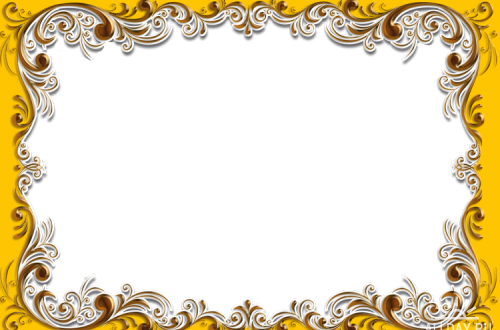 «...У Лукоморья -дуб зелёный, 
А возле дуба кот учёный
 Таким быть нелегко котом,
К нему бегут спросить о всяком,
Чтоб разъяснил явлений суть,
Сейчас  устал он,  и, однако,  Решил под дубом        отдохнуть...
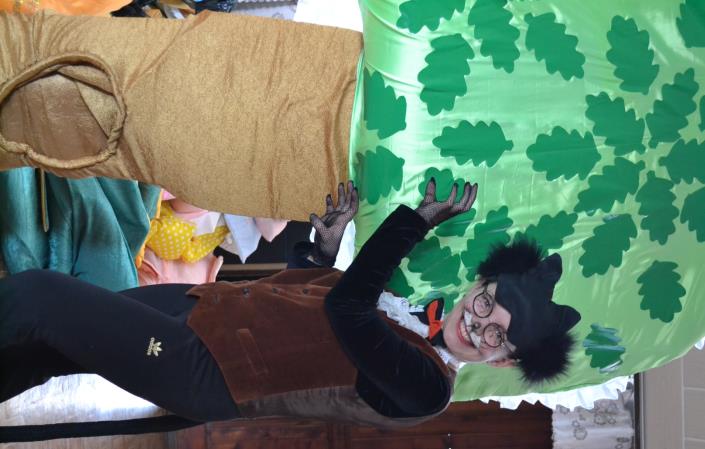 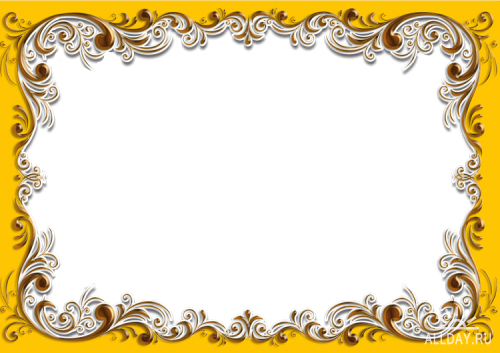 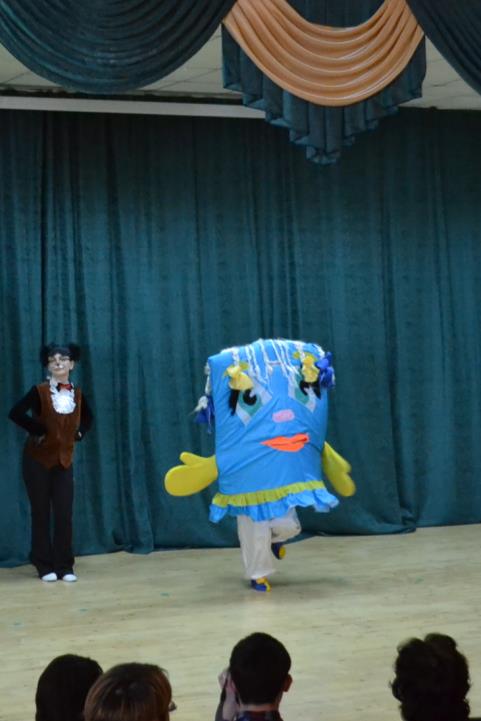 Примчалась, чтобы лечь под ушко
К нему- волшебная подушка!
Подушка эта-озорница!
То скачет, то начнёт кружиться!
А то, смотрите, язычком
Так любит весело дразниться!
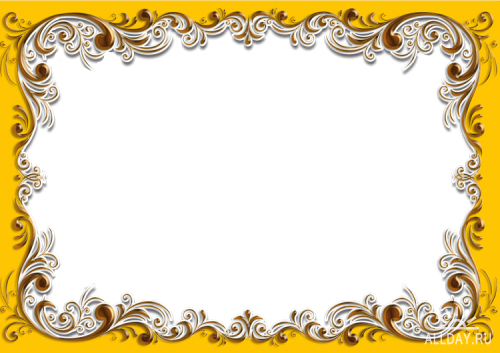 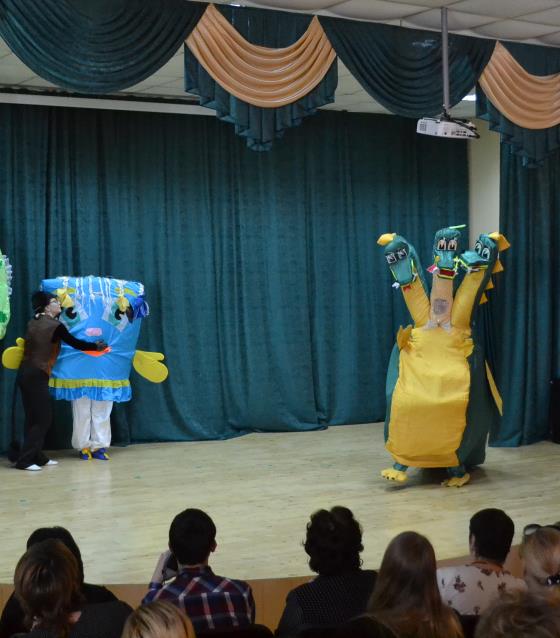 «...Там на неведомых дорожках Следы невиданных зверей...»
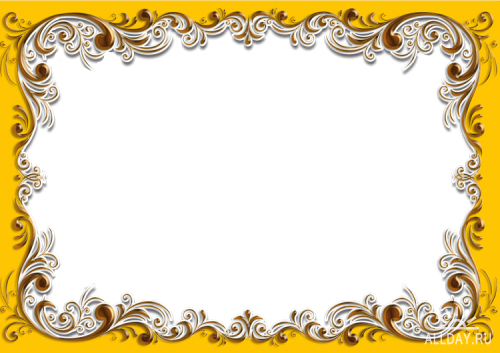 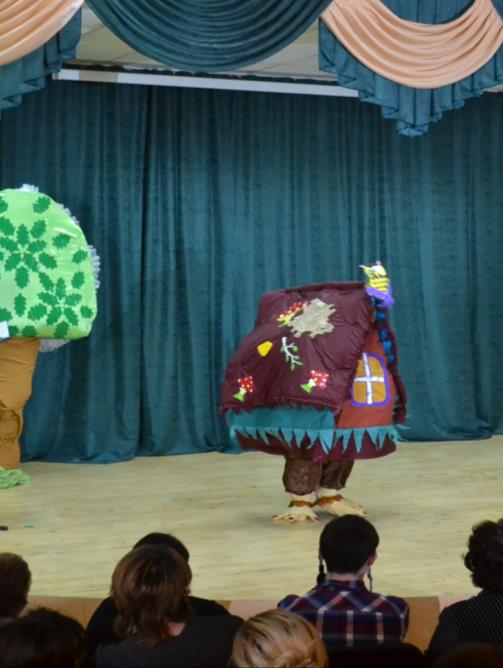 Избушка там на курьих ножках
Стоит без окон, без дверей!
Стоять на месте не желает!
И бабку- Ёжку обожает !  
Кот очень близко с ней знаком !
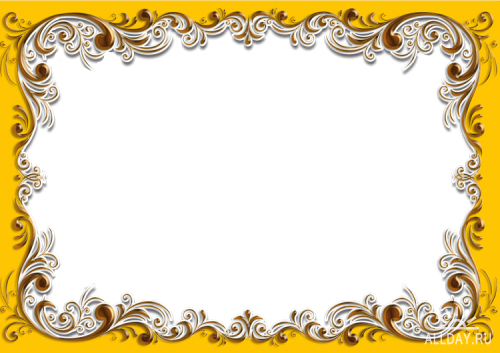 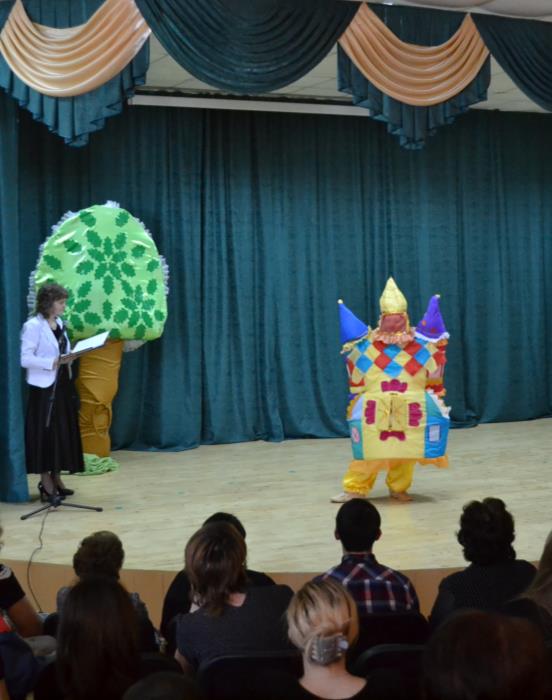 Знаком  наш кот  и  с -теремком!
В теремке живут зверюшки,
Развесёлые игрушки!
Знаком
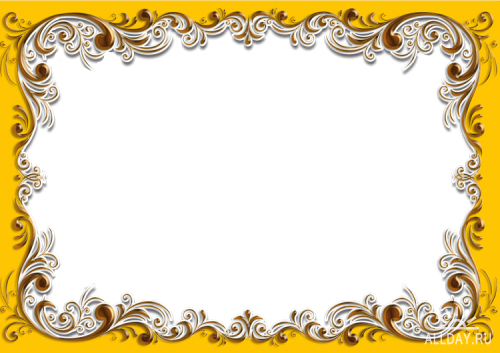 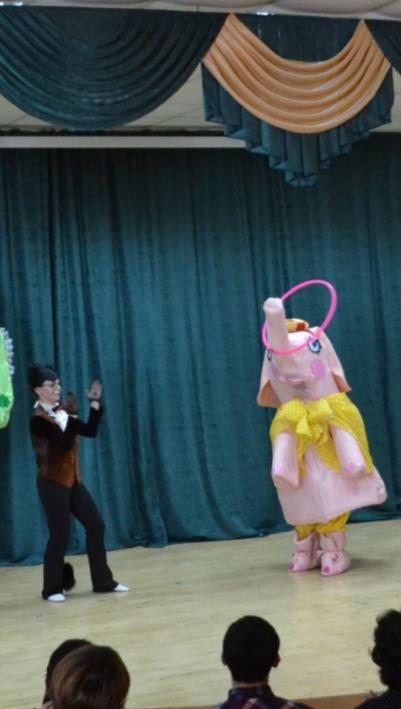 Слон розовый! Вот это чудо!
 Привет, дружище! Ты откуда? 
Из цирка прямо? 
Это Да! 
Ну, покажи нам всем тогда,
Чему ты в цирке
 научился?
Что делал, чтоб народ дивился?
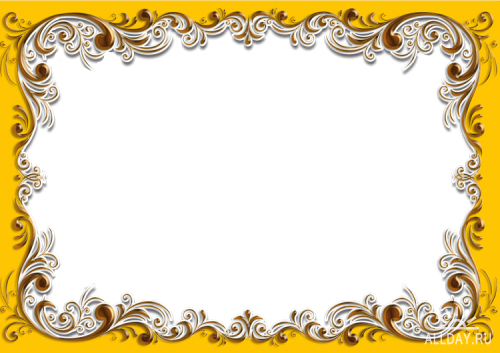 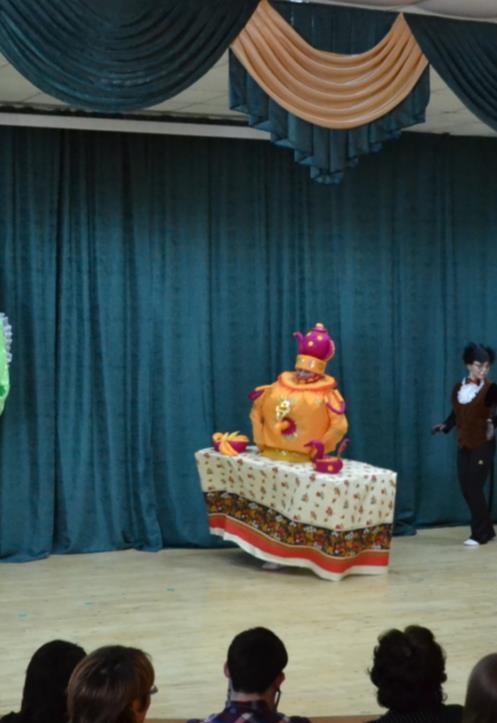 К нам Самовар сюда  примчал!
И  сразу  же... затанцевал!
Да со столом! 
Да с пирогами!
Чтоб радость разделить с друзьями!
Всех угостит без промедленья!
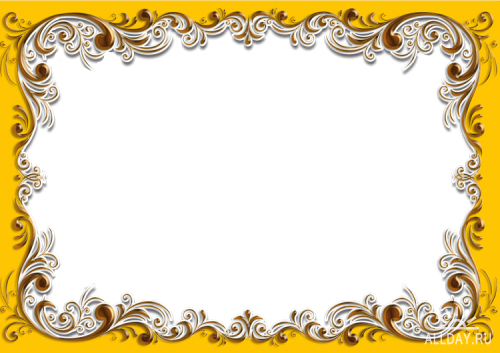 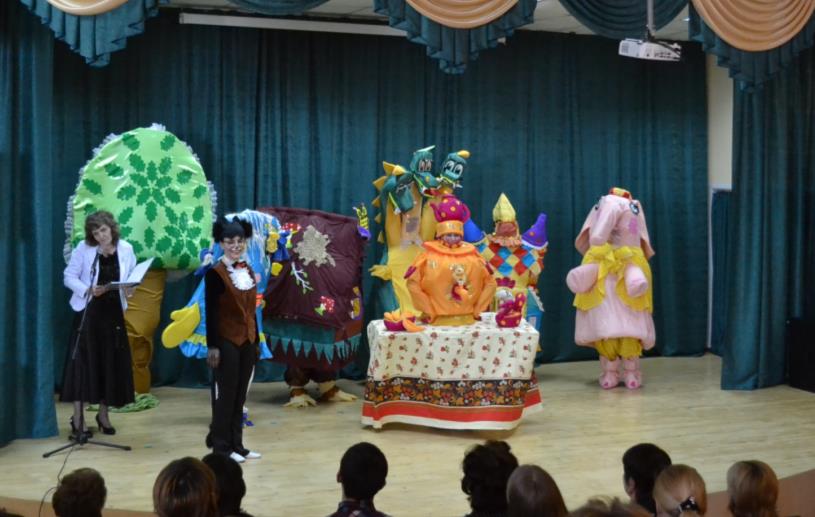 Всё..Сказка  кончилась,  друзья!    
 Всем пожелаю   счастья я!
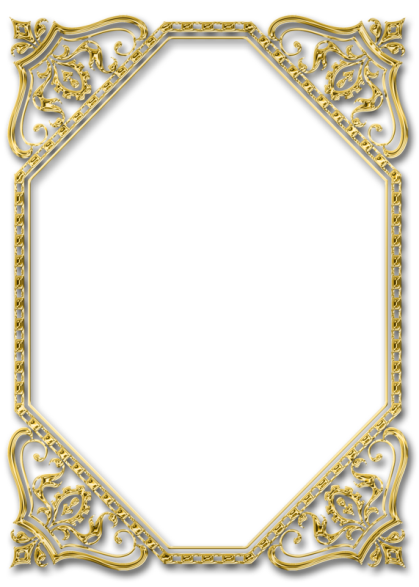 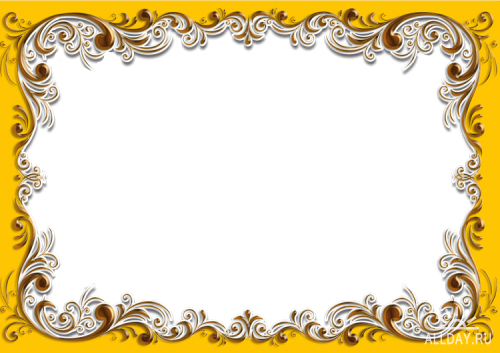 Спасибо за внимание